History of se Asia vocab
2019
nationalism
Love of one’s country
This Photo by Unknown Author is licensed under CC BY
communism
GOVERNMENT IN WHICH A SINGLE PARTY CONTROLS STATE-OWNED MEANS OF PRODUCTION WITH THE AIM OF ESTABLISHING A CLASSLESS SOCIETY.
This Photo by Unknown Author is licensed under CC BY-NC-ND
COLD WAR
WAR OF WORDS WITH NO DIRECT FIGHTING MOSTLY BETWEEN THE SOVIET UNION AND THE USA.
This Photo by Unknown Author is licensed under CC BY-SA-NC
CONTAINMENT
This Photo by Unknown Author is licensed under CC BY-NC-ND
POLICY OF THE USA DURING THE COLD WAR TO CONTAIN, OR STOP THE SPREAD OF COMMUNISM
CEASE-FIRE
A TRUCE (AGREEMENT TO STOP FIGHTING NOT END A WAR)
This Photo by Unknown Author is licensed under CC BY-SA-NC
THE WORRY THAT, IF ONE COUNTRY—LIKE KOREA—BECAME COMMUNIST, OTHER COUNTRIES IN THE AREA WOULD FALL TO COMMUNISM.
This Photo by Unknown Author is licensed under CC BY-SA
DOMINO THEORY
DEMILITARIZED ZONE
DMZ—AN AREA BETWEEN NORTH AND SOUTH KOREA WHERE IT IS FOBIDDEN TO HAVE ANY MILITARY PRESENCE
This Photo by Unknown Author is licensed under CC BY-SA
QING DYNASTY
AN ABSOLUTE MONARCHY THAT RULED CHINA FROM 1600S TO 1912
This Photo by Unknown Author is licensed under CC BY-SA
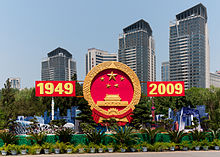 This Photo by Unknown Author is licensed under CC BY-SA
This Photo by Unknown Author is licensed under CC BY-SA
NATIONALIST PART (CHINA)
THE KUOMINTANG; LEADING PARTY OF THE REPUBLIC OF CHINA
CHINESE COMMUNIST PARTY (CCP)
The Communist Party of China, also referred to as the Chinese Communist Party, is the founding and ruling political party of the People's Republic of China
This Photo by Unknown Author is licensed under CC BY-NC
LONG MARCH
JOURNEY WHERE MAO AND HIS FOLLOWERS FLED INTO THE MOUNTAINS TO ESCAPE BEING DEFEATED BY THE NATIONLIST GOVERNMENT OF CHINA
This Photo by Unknown Author is licensed under CC BY-SA
RED ARMY
MAO’S COMMUNISTS WHO REMOVED THE NATIONLIST GOVERNMENT FROM POWER IN THE CIVIL WAR BETWEEN 1946-1949
This Photo by Unknown Author is licensed under CC BY-SA
GREAT LEAP FORWARD
MAO’S PROGRAM TO HELP SOLVE CHINA’S AGRICULTURAL AND INDUSTRIAL PROBLEMS
This Photo by Unknown Author is licensed under CC BY-SA-NC
CULTURAL REVOLUTION CHINA
MAO’S PROGRAM THAT URGED STUDENTS TO LEAVE SCHOOL AND MAKE WAR ON ANYTHING IN CHINESE SOCIETY THAT LOOKED LIKE IT ENCOURAGED CLASS DIFFERENCES
This Photo by Unknown Author is licensed under CC BY-SA-NC
RED GUARDS
AN ARMY IN MAO’S CHINA MADE UP OF HIGH SCHOOL STUDENTS
This Photo by Unknown Author is licensed under CC BY-SA-NC
INDIAN NATIONAL CONGRESS
A GROUP FOUNDED IN 1885 TO WORK FOR THE RIGHTS OF INDIANS; ATTRACTED MAINLY HINDUS.
This Photo by Unknown Author is licensed under CC BY-SA
MUSLIM LEAGUE
A GROUP FOUNDED IN 1906 TO WORK FOR THE RIGHTS OF INDIANS IN INDIA ; ATTACTED MOSTLY INDIAN MUSLIMS
This Photo by Unknown Author is licensed under CC BY-SA
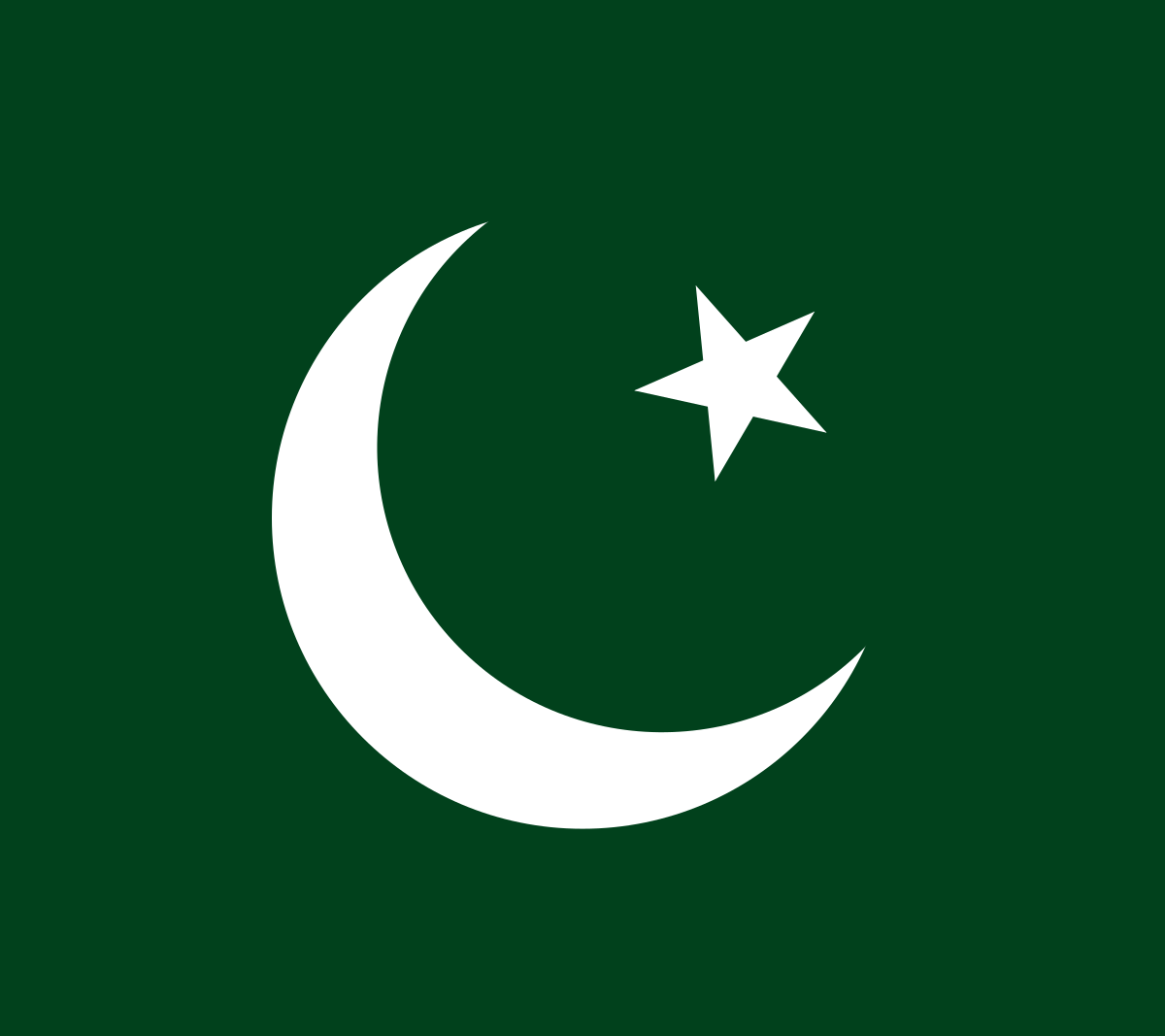 This Photo by Unknown Author is licensed under CC BY-SA
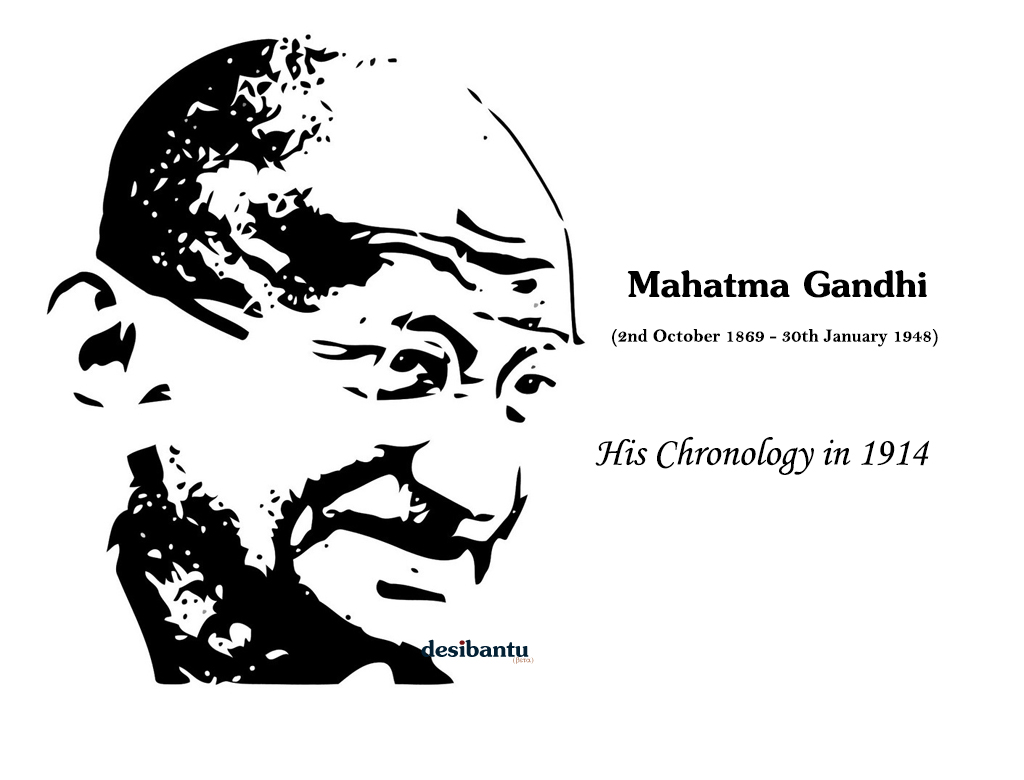 ROWLATT ACT
AN ACT OF THE BRITISH GOVERNMENT IN INDIA THAT GAVE THE BRITISH THE POWER TO SEND INDIANS FOR JAIL FOR UP TO 2 YEARS WITHOUT TRIAL.
This Photo by Unknown Author is licensed under CC BY-SA
This Photo by Unknown Author is licensed under CC BY-SA
CIVIL DISOBEDIENCE
THE NONVIOLENT REGUSAL TO OBEY AN UNFAIR LAW
This Photo by Unknown Author is licensed under CC BY
PARTITIONED
TO DIVIDE
This Photo by Unknown Author is licensed under CC BY-SA
MACARTHUR CONSTITUION
A CONSTITUION WRITTEN AFTER WWII IN JAPAN THAT TURNED THE COUNTRY INTO A CONSTITUTIONAL MONARCHY
This Photo by Unknown Author is licensed under CC BY-SA
WAR REPARATIONS
DAMAGE PAID BY THE DEFEATED AGGRESSOR AFTER A WAR
This Photo by Unknown Author is licensed under CC BY-NC-ND